ΟΜΗΡΙΚΗ ΕΠΟΧΗ
Β’ ΜΕΡΟΣ​
ΚΟΙΝΩΝΙΚΗ ΔΙΑΣΤΡΩΜΑΤΩΣΗ ΣΤΗΝ ΟΜΗΡΙΚΗ ΕΠΟΧΗ
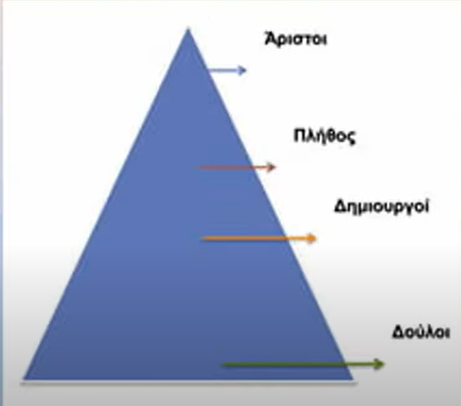 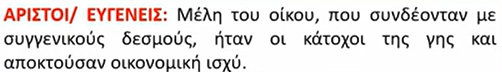 Άριστοι
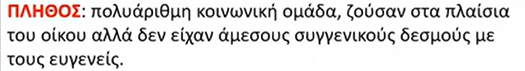 Πλήθος
Δημιουργοί
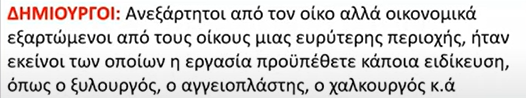 Δούλοι
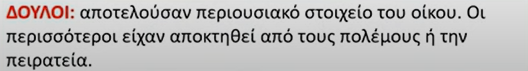 2
ΤΘ: ΝΑ εξηγήσετε τους ιστορικούς όρους:-οίκος (ομηρική εποχή)-άριστοι (ομηρική εποχή)-πλήθος (ομηρική εποχή)-δούλοι (ομηρική εποχή)
3
Πολιτική οργάνωση
Όταν διαλύθηκε ο μυκηναϊκός πολιτισμός οι άνθρωποι οργανώθηκαν σε φυλές και σε γένη.

Έτσι όταν εγκαταστάθηκαν πλέον μόνιμα σε περιοχές δημιούργησαν πόλεις - κράτη. 
Κάθε πόλη κράτος περιέχει την έναρξη δύο φίλων.  Αυτό σήμαινε πως αρχηγός της καινούργιας πόλης θα ήταν και αρχηγός της φυλής. Αν ήταν δύο φυλές, αρχηγός θα ήταν ο ισχυρότερος.

Ο αρχηγός πλέον λεγόταν βασιλιάς και τα επόμενα χρόνια το αξίωμά του το έπαιρνα κληρονομικά κληρονομική βασιλείς
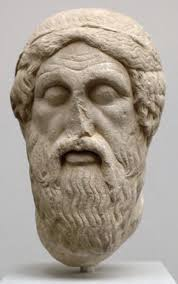 4
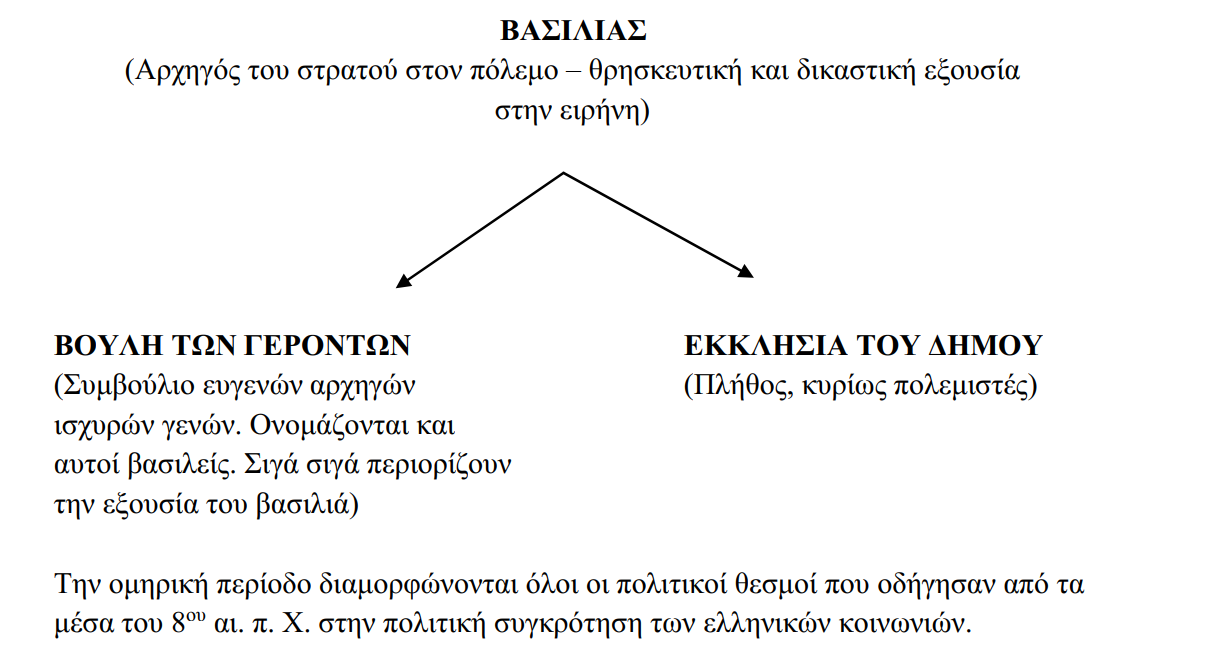 Ευγενής αρχηγοί
Πλήθος, κυρίως πολεμιστές
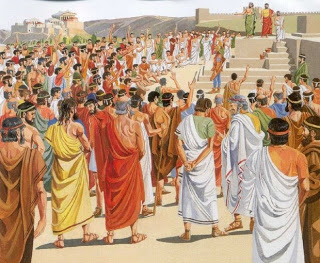 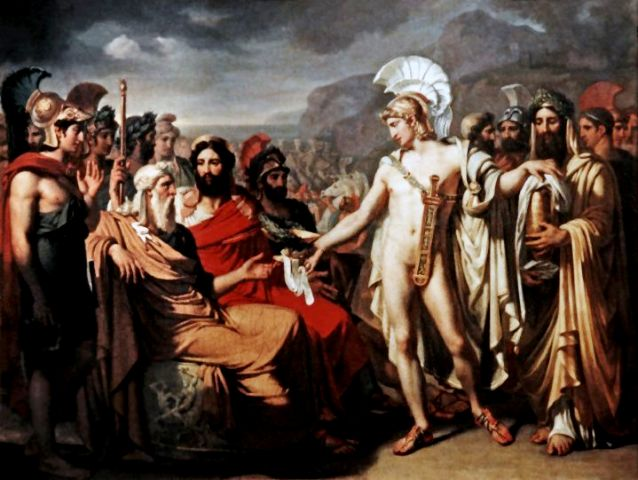 5
ΤΘ: ΝΑ εξηγήσετε τους ιστορικούς όρους:-
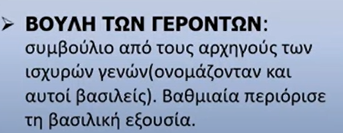 Εκκλησία του δήμου:
Όταν ο βασιλιάς ‘έπαιρνε μια σημαντική απόφαση, συγκαλούσε σε σύνοδο το πλήθος, κυρίως πολεμιστές για να ζητήσει τη γνώμη τους.
6
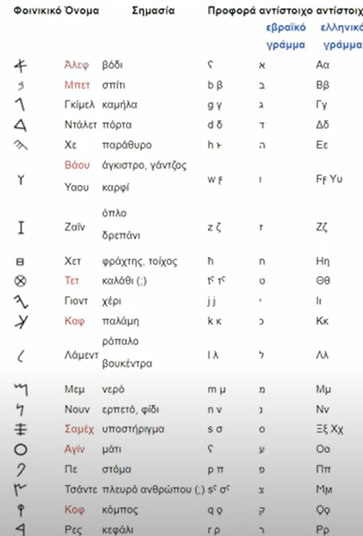 Μετά την πτώση του μυκηναϊκού πολιτισμού, η γραμμική Β’ εγκαταλείπεται γιατί ήταν μια δύσκολη γραφή.
ΕΛΛΗΝΙΚΗ ΓΡΑΦΗ
Για 3 αιώνες οι Έλληνες ΔΕΝ χρησιμοποιούν γραφή
7
Τέλη 9ου προς αρχές 8ου αιώνα επανεμφανίζεται η γραφή
Τα σύμβολα δεν αποδίδουν συλλαβές αλλά φθόγγους.

Το ελληνικό αλφάβητο προέκυψε από το Φοινικικό αλφάβητο με αλλαγές.
=
Πήραμε το φοινικικό αλφάβητο, προσθέσαμε φωνήεντα, τα προσαρμόσαμε στην γλώσσα μας
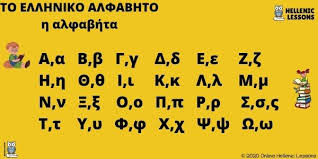 8
Θρησκεία:

Κατά την ομηρική εποχή αρχίζουν να δημιουργούνται τα πρώτα ιερά που
σταδιακά αποκτούν πανελλήνιο χαρακτήρα. Παγιώνονται οι θρησκευτικές αντιλήψεις
που συγκροτούν το ολυμπιακό δωδεκάθεο
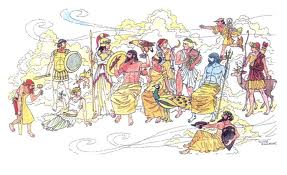 9
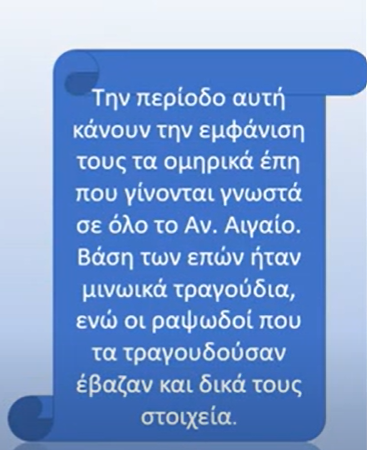 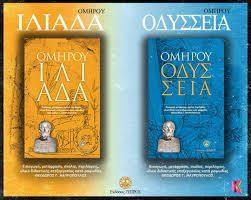 10
ΤΘ: Γεωμετρική Τέχνη
Η τέχνη των Ομηρικών χρόνων ονομάστηκε γεωμετρική λόγω των γεωμετρικών σχεδίων που κυριαρχούν στη διακόσμηση αγγείων και έργων μικροτεχνίας.
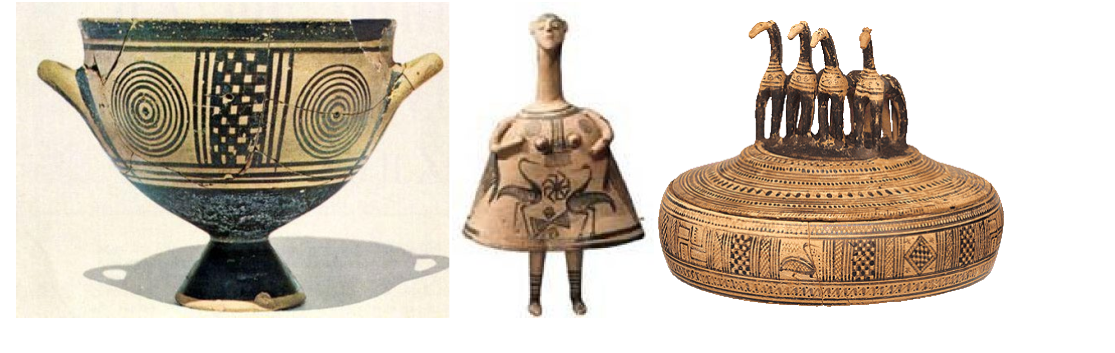 11
ΠΑΙΧΝΙΔΙ ΣΤΗΝ Ε-ΜΕΚΑΝΤΕ ΈΝΑ ΣΧΟΛΙΟ ΌΤΑΝ ΒΛΕΠΕΤΕ ΤΑ PP
12